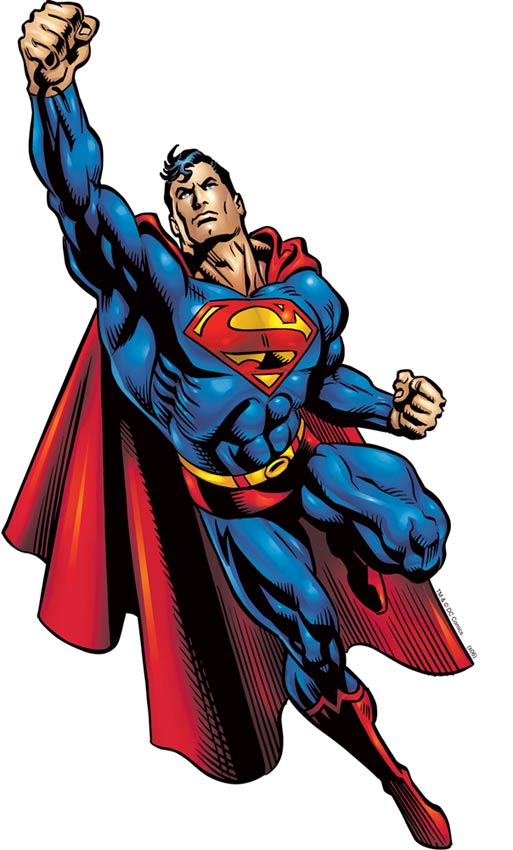 Enzymes
California Science Standard
1 b. Students know enzymes are proteins that catalyze biochemical reactions without altering the reaction equilibrium and the activities of enzymes depend on the temperature, ionic conditions, and the pH of the surroundings.
Learning Objectives
Students will know that enzymes increase the speed of chemical reactions by lowering the activation energy
Students will be able to identify the substrate, active site and enzyme when given a diagram
Language Objectives
Students will ask and answer questions by using phrases or simple sentences.
Chemical Reactions
A chemical reaction is the process by which atoms or groups of atoms in substances are reorganized into different substances
Chemical bonds are broken or formed
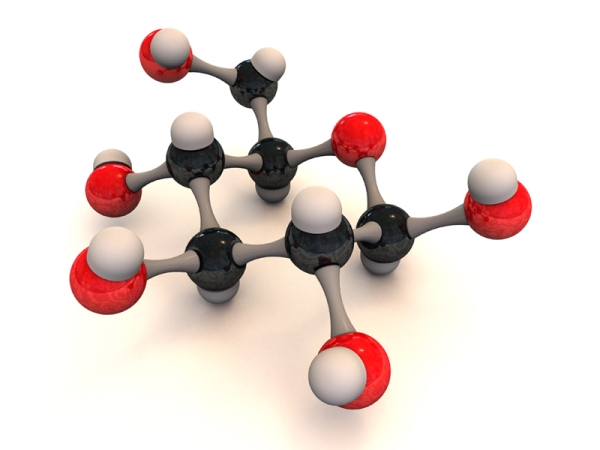 Traits of Chemical Reactions
Physical or Chemical
Physical changes occur when a substances appearance is changed, but not its composition – Example water boiling
Chemical change – changes the chemical composition – Example a rusting car
Take one minute and list at least three physical and three chemical changes
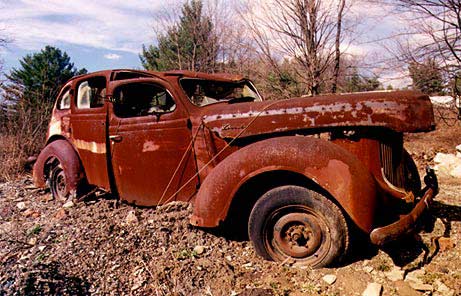 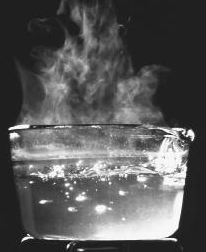 Chemical Equations
Reactants                                          Products
In chemical reactions, matter cannot be created or destroyed.  This is called the CONSERVATION OF MASS.  All chemical equations must show balance of mass.
6CO2 +6H2O                      Light Energy                            C6H12O6+6O2
This is the chemical equation for photosynthesis.  Take two minutes and write the chemical equation for cellular respiration.  Are they balanced?
How Enzymes Work
Activation Energy
Activation Energy is the minimum amount of energy needed for reactants to form products in a chemical reaction
Lighting a candle wick provides activation energy for the chemical reaction of the substances in the candle and oxygen
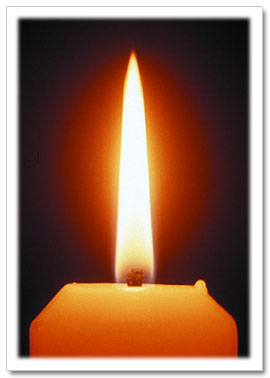 Activation Energy
Catalysts
All living things are chemical factories driven by chemical reactions
A catalyst is a substance that lowers the activation energy needed to start the reaction
A catalyst does not increase how much product is made and it does not get used up in the reaction
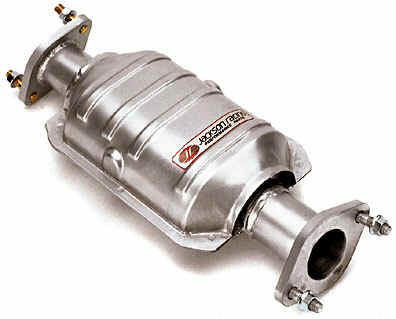 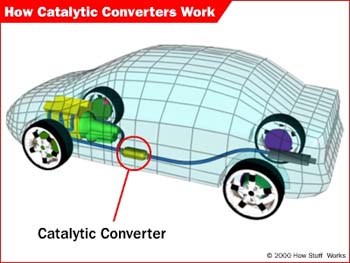 Catalysts
Enzymes
Special proteins called enzymes are biological catalysts that speed up the rate of chemical reactions in biological processes.
Rates of Chemical Reactions
Substrates
The reactants that bind to the enzyme are called substrates.
The specific location where the substrate binds on an enzymes is called the active site
Once the substrates bind to the active site, the active site changes shape and forms the enzyme-substrate complex.
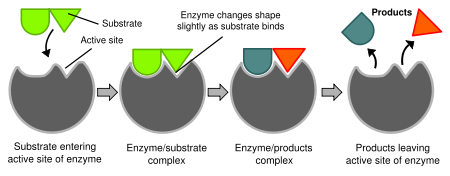 Show me what you know
Create a bridge map showing an analogy of how enzymes work and a lock and key
Relating Factor - Specificity
Factors
Factors such as pH, temperature and other substances affect enzyme activity.
Example, enzymes in human cells are most active at 37°C.  However, enzymes in other organisms, such as bacteria can be active at other temperatures
Enzymes and Biological Process
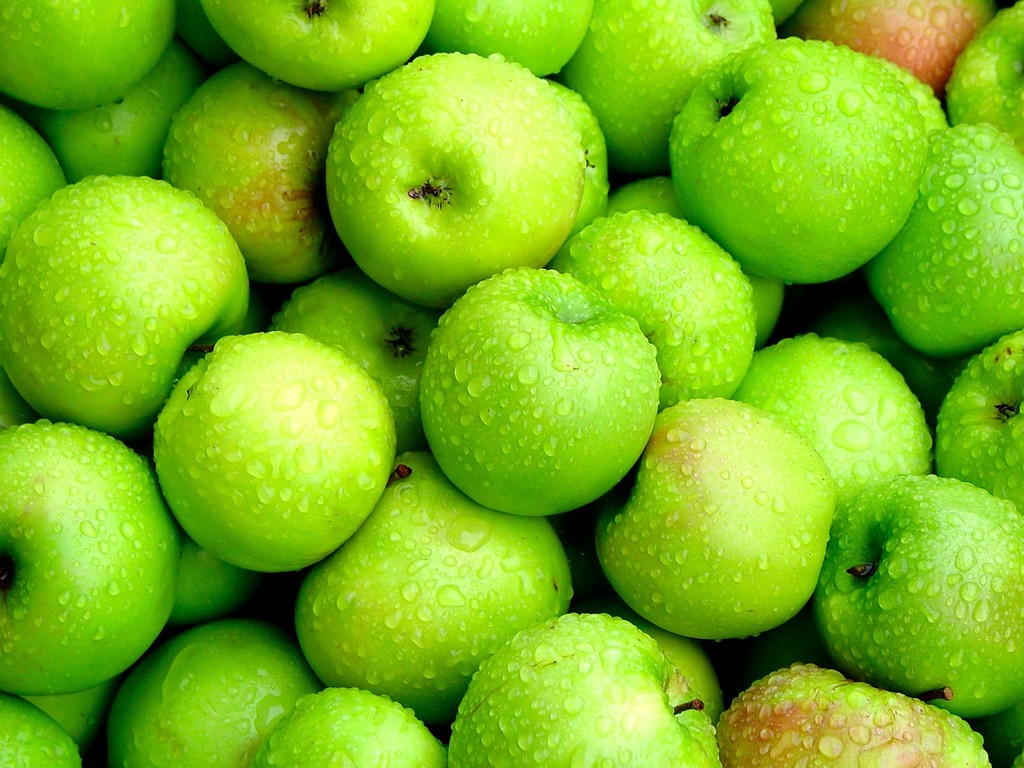 When a person is bitten by a poisonous snake, enzymes in the venom break down membranes of that persons red blood cells.
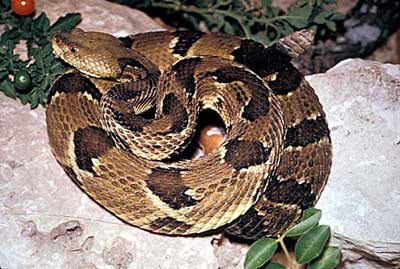 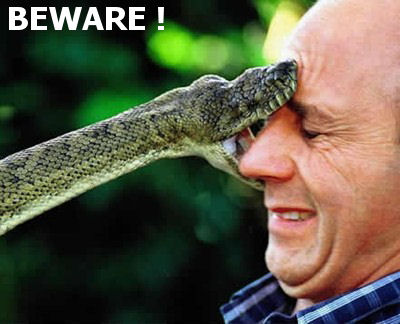 Hard green apples ripen due to the action of enzymes
Photosynthesis and Cellular Respiration provide energy with the help of enzymes
Worker Bees
Just as worker bees are important for the survival of the beehive, enzymes are the chemical worker bees of the cell
An Enzyme Music Video
Test Review Warm-up #1(Add to the end of your Enzyme PowerPoint on p. 36)
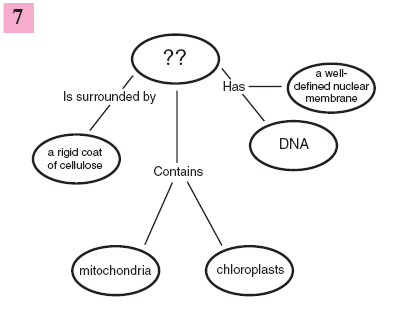 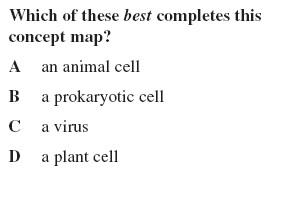